Dr. Velephi Okello, Principal Investigator, MaxART Trial
Deputy Director, Clinical Services, Ministry of Health
July 25, 2018
International AIDS Conference
Early Access to ART for All (EAAA) versus standard of care for access to antiretroviral therapy in HIV clients
The MaxART stepped-wedge randomized controlled health systems trial in Eswatini
Background
The benefits derived from Early Access to ART for All (EAAA) have been demonstrated in previous trials. 

Through this implementation trial, the Government of Eswatini wanted to: 

Determine the clinical outcomes and evaluate the feasibility, affordability, and scalability of implementing a EAAA strategy in Eswatini’s government-managed health system 

Understand the acceptability  of a EAAA strategy among clients, health care workers, community members, and policymakers
Methods
3
Stepped-Wedge Design3405 eligible clients were enrolled between Sept 2014 - Aug 2017
*Swaziland ART guidelines for ART initiation changed from a CD4 count threshold of ≤350 cells/μl to  ≤500 cells/µl on December 1, 2015.
** Swaziland’s national ART guidelines for ART initiation changed a CD4 count threshold of ≤500 cells/μl or less to a universal test and treat approach on October 1, 2016.
Baseline Study Population2034 (60%) of clients enrolled during the Standard of Care phase 
and 1371 (40%) during EAAA phase
Basic characteristics at the time of trial enrollment
Baseline Study Population79% of clients enrolling under EAAA were diagnosed less than a year compared to 59% under Standard of Care
Clinical characteristics at the time of trial enrollment
Retention60% increase in retention under EAAA compared to Standard of Care
Retention rates among all clients (2874/3405)
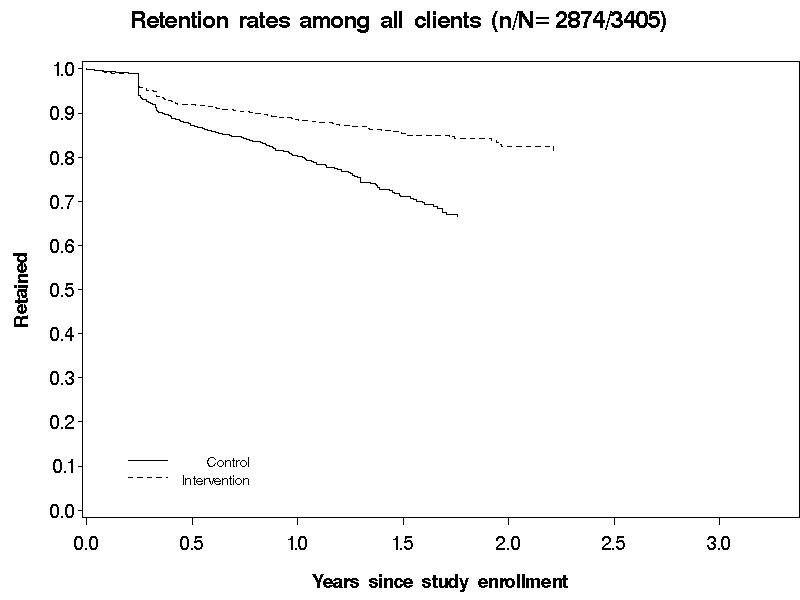 Intervention
Control
Retained
HR: 1.60 (95% CI: 1.15-2.21)
p=0.005
Years since study enrolment
*All clients: All enrolled pre-ART and ART clients
Retention
86% retention rate under EAAA compared to 80% under Standard 
of Care at 12 months
Retention rates among all clients (2874/3405)
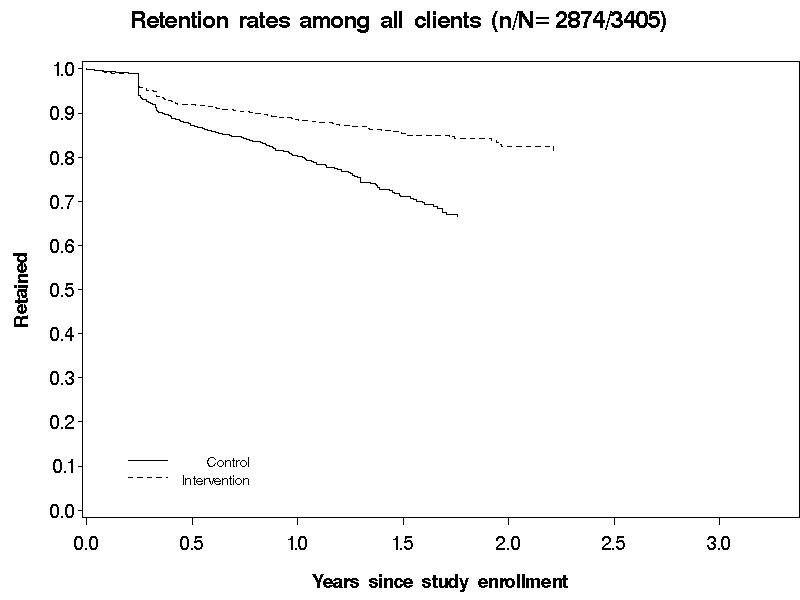 Intervention
12 month rates: 86% (95% CI: 83,88)
Control
12 month rates: 80% (95% CI: 77,83)
Retained
HR: 1.60 (95% CI: 1.15-2.21)
p=0.005
Years since study enrolment
*All clients: All enrolled pre-ART and ART clients
Economic Evaluation
EAAA does not affect per-patient ART delivery costs
Total
ARVs
Labs
Personnel
Summary
The observed improvement in retention, a key indicators of ART success, provides an important co-benefit of EAAA

Improved retention did not increase costs per ART patient per year

Analyses of further trial results are ongoing
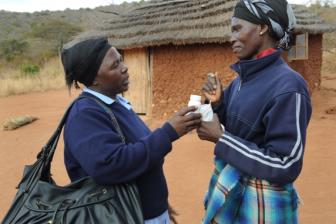 10
Want to Learn More? Other MaxART presentations at AIDS 2018
Thank You